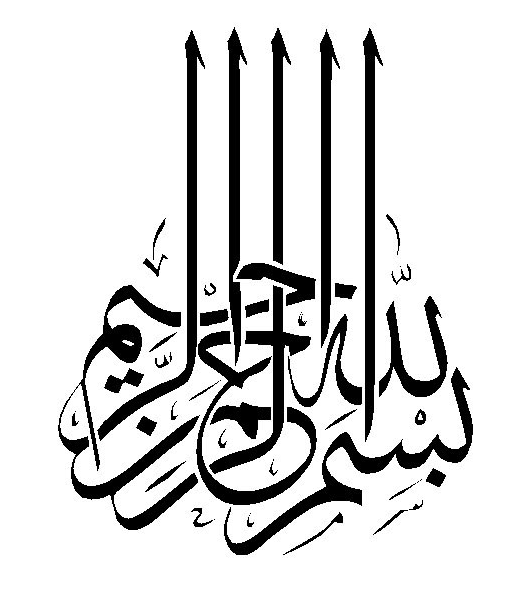 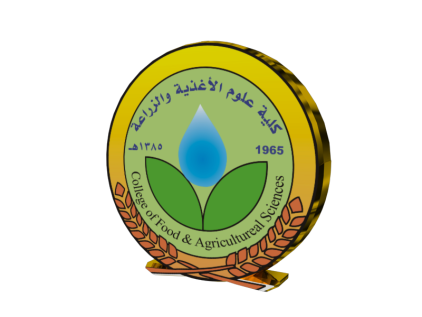 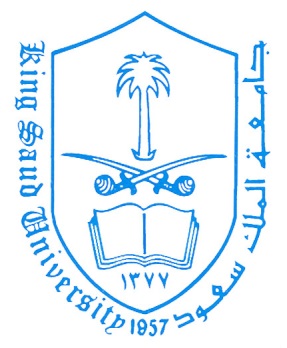 المملكة العربية السعودية
وزارة التعليم ـ جامعة الملك سعود
كلية علوم الأغذية والزراعة ـ قسم وقاية النبات
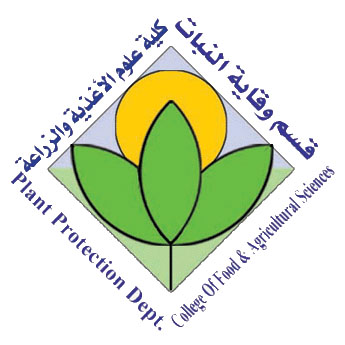 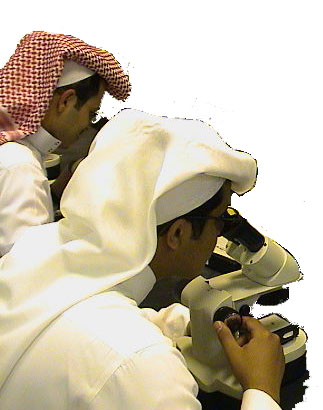 المحاضرات النظرية
لمقرر 200 وقن
أساتذة المادة 
أ.د. عبدالرحمن بن سعد الداود
أ.د. هذال بن محمد آل ظافر
أ.د. عبد العزيز بن سعد القرني
Email: 	aldawood@ksu.edu.sa 	Tel: 467- 8246
Email: 	hdhafer@ksu.edu.sa 	Tel: 467- 0292
Email: 	alqarni@ksu.edu.sa 	Tel: 467- 5282
2- الصفات الخارجية للحشرات
جدار الجسم
الرأس وزوائده
الصدر وزوائده
البطن وزوائده
الصفات الخارجية للحشرات
تركيب جدار الجسم (الهيكل الخارجي)
شعيرة
قناة ثقبية
شوكة
جليد سطحي
جليد خارجي
جليد داخلي
بشرة داخلية
غشاء قاعدي
ليفة عضلية
خلية مولدة للشعرة
الصفات الخارجية للحشرات
الرأس وزوائده
أجزاء الفم
2 فك علوي + 2 فك سفلي + شفة عليا
+ شفة سفلى + لسان

قرون الاستشعار
أصل- عذق- سوط

العيون (مركبة - بسيطة)
أجزاء الفم في الحشرات
تتحور أجزاء الفم على حسب نوع الغذاء وطبيعته إلى:
أجزاء الفم القارض
الثاقب الماص
الماص اللاعق 
القارض اللاعق
أجزاء فم اليرقات
الصفات الخارجية للحشرات
ثاقب ماص
بعض أنواع أجزاء الفم
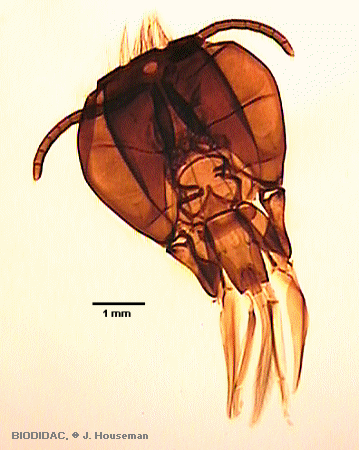 فراشة - سائل مكشوف
بعوض- سائل مغطى
لاعق
قارض لاعـق
خنفساء - صلب
نحل العسل- صلب وسائل
ذباب- سائل مكشوف
قرون الاستشعار في الحشرات
وظائف قرون الاستشعار
أنواع قرون الاستشعار
الصفات الخارجية للحشرات
تركيبة قرون الاستشعار: أصل - عذق - سوط
الصفات الخارجية للحشرات
بسيطة
العيون
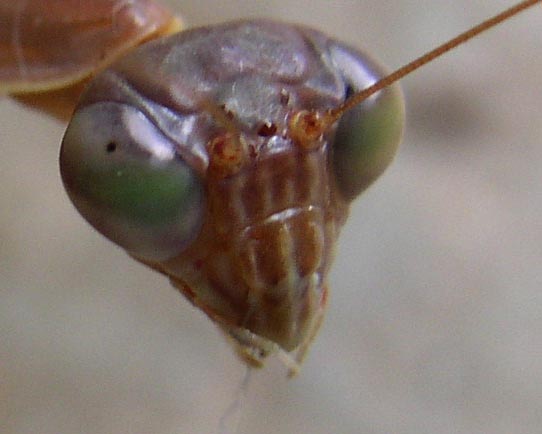 مركبة
بسيطة
مركبة
الصفات الخارجية للحشرات
الصدر وزوائده
أرجل           أجنحة
Dipteraدبابيس الاتزان في رتبة الذباب (ثنائية الأجنحة)
الأجنحة في الحشرات
جناح شفاف
جناح غمدي
جناح جلدي
جناح نصفي
جناح حرشفي
جناح متحور لدبوس إتزان
الصفات الخارجية للحشرات
الأجنحة
خنافس
أسد المن
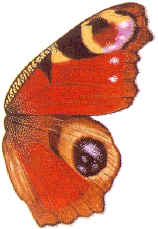 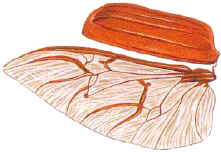 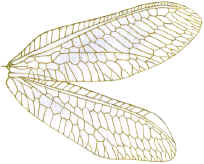 أبو دقيق
فراشة
الأرجل في الحشرات
أرجل مشي (سير)
أرجل تعلق بالعائل
أرجل مشي على الأسطح الملساء 
أرجل حفر
أرجل لتنظيف قرون الإستشعار
أرجل عوم
الصفات الخارجية للحشرات
الأرجل
الأجزاء الرئيسية للأرجل
فخذ
مدور
ساق
حرقفة
رسغ
مخلب
الصفات الخارجية للحشرات
البطن وزوائده
6- 11 حلقة (10 ظاهرة) مع وجود تحورات
6 أو 7 الأولى تحمل ثغور تنفسية
لا يوجد زوائد جانبية للبطن في معظم الحشرات
آلة وضع البيض
آلة السفاد
قرون وملامس شرجية